Dạy những học viên đọc kémTeaching Students with Low Reading Levels
Tác giả: Đa-vít Bát-ti
By Dave Batty
T505.23    www.iTeenChallenge.org
1
05-2019
A.	Thái độ của giáo viênThe attitude of the teacher
1.	Chấp nhận con người hiện tại của họ Accept them as they are today
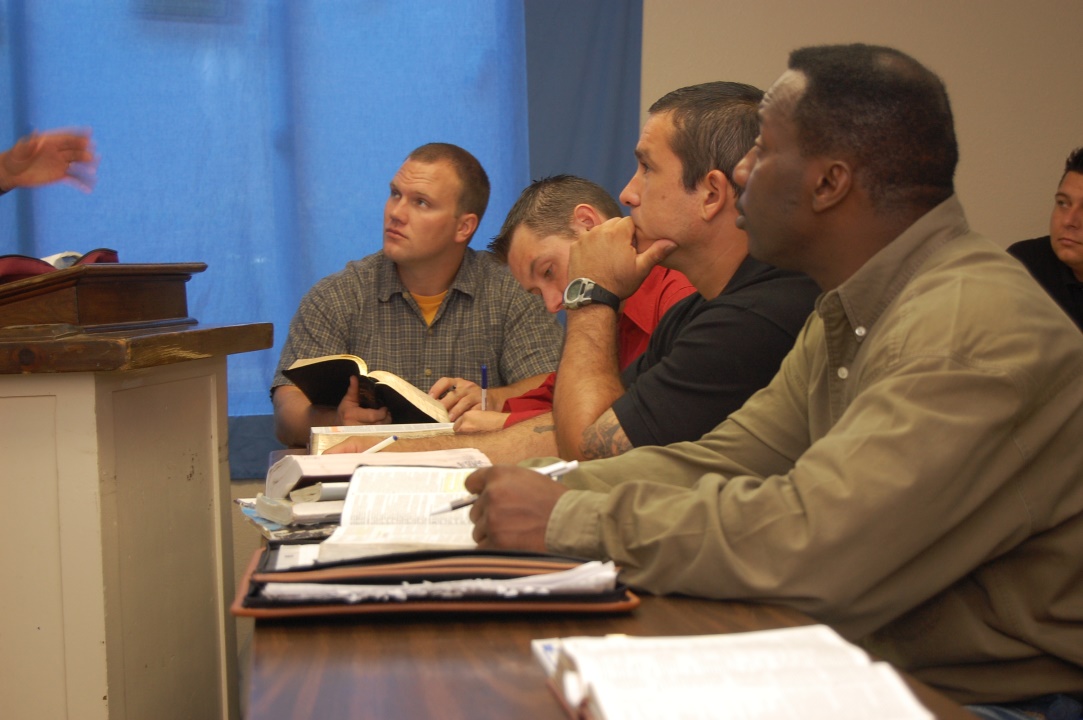 T505.23    www.iTeenChallenge.org
05-2019
2
A.	Thái độ của giáo viênThe attitude of the teacher
2.	Đừng  thương hại họDon’t   pity   them

3.	Thể hiện sự kiên nhẫn!Demonstrate patience!
T505.23    www.iTeenChallenge.org
05-2019
3
A.	Thái độ của giáo viênThe attitude of the teacher
4.	Đừng  miễn  các lớp khác nhau cho họDon’t   excuse   them from GSNC & PSNC classes
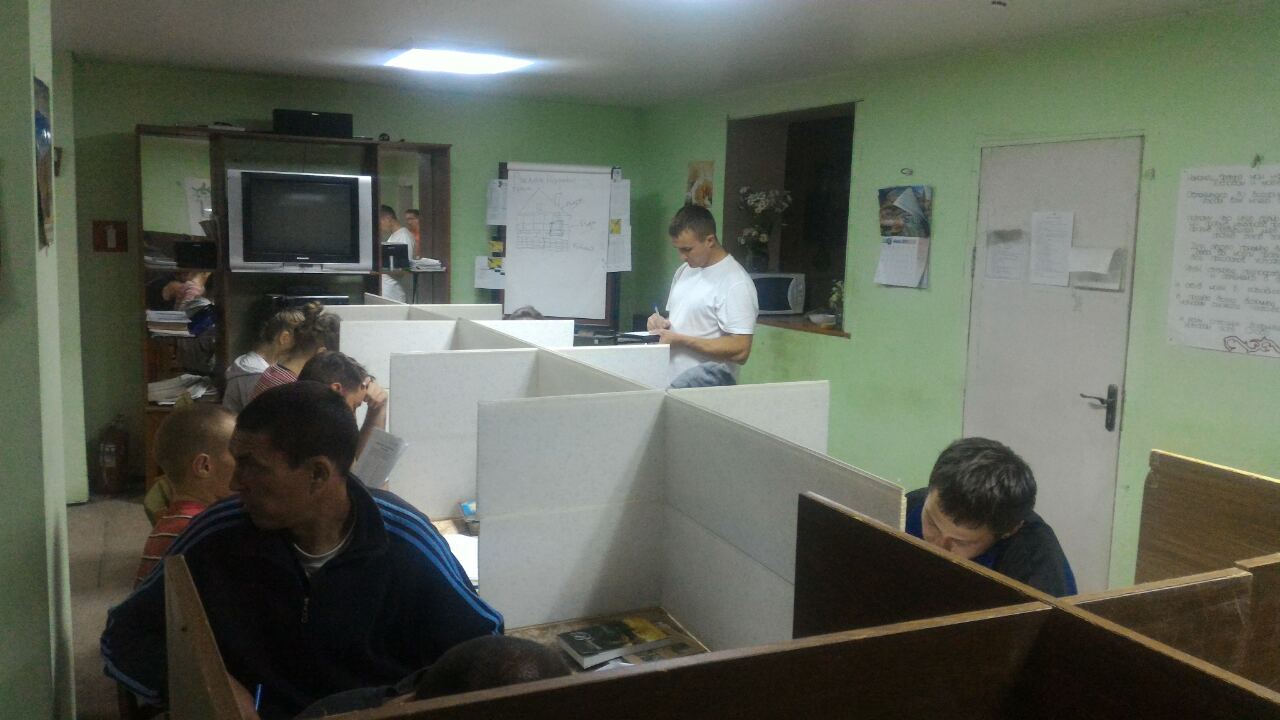 T505.23    www.iTeenChallenge.org
05-2019
4
B.	Đánh giá học viênEvaluate the student
1.	Hỏi về trình độ học vấn của họAsk them about their educational background
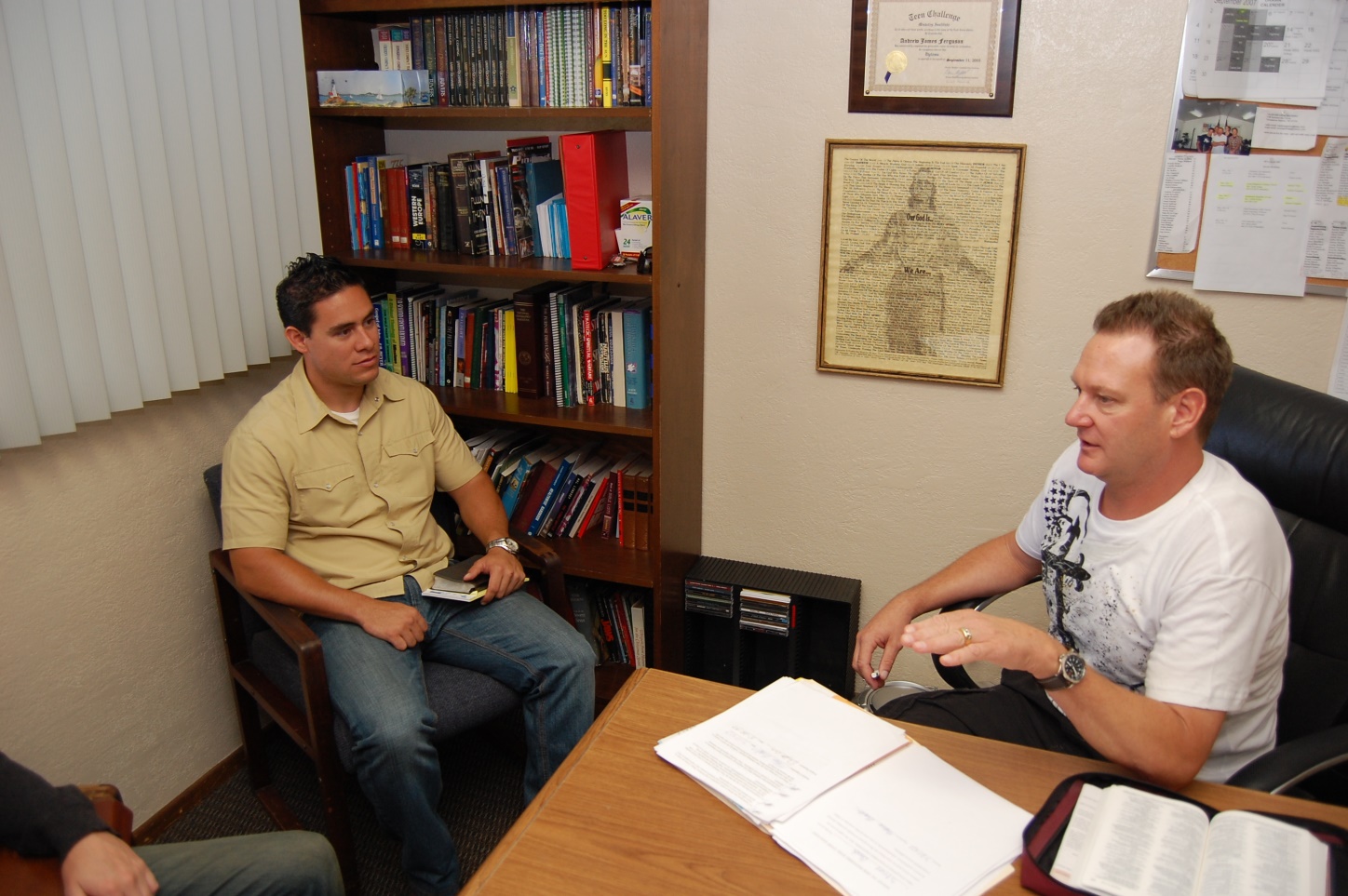 T505.23    www.iTeenChallenge.org
05-2019
5
B.	Đánh giá học viênEvaluate the student
2.	Kiểm tra trình độ đọc của họTest their reading level

	Bài Đánh giá Nhanh Khả năng Đọc San DiegoSan Diego Quick Assessment of Reading  Ability
T505.23    www.iTeenChallenge.org
05-2019
6
T505.23    www.iTeenChallenge.org
05-2019
7
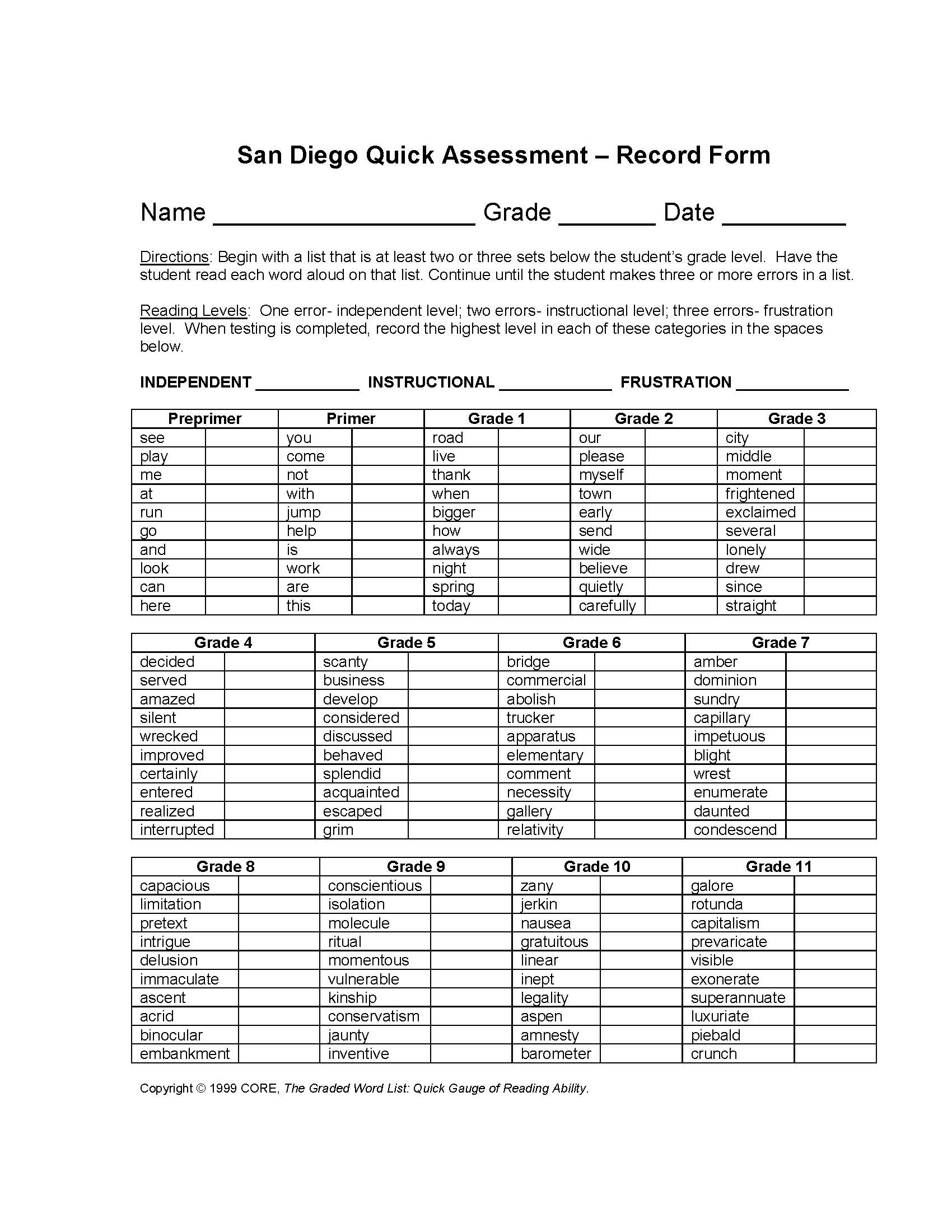 T505.23    www.iTeenChallenge.org
05-2019
8
B.	Đánh giá học viênEvaluate the student
Kiểm tra chứng khó học (khuyết tật học tập - learning disability)Testing for learning disabilities
tự kỷ   autism
rối loạn tăng động giảm chú ýADHD (Attention Deficit Hyperactivity Disorder)
T505.23    www.iTeenChallenge.org
05-2019
9
B.	Đánh giá học viênEvaluate the student
Những vấn đề kiểm soát đời sống ảnh hưởng như thế nào đến thế giới quan của họ?How their life-controlling problems affect their world view
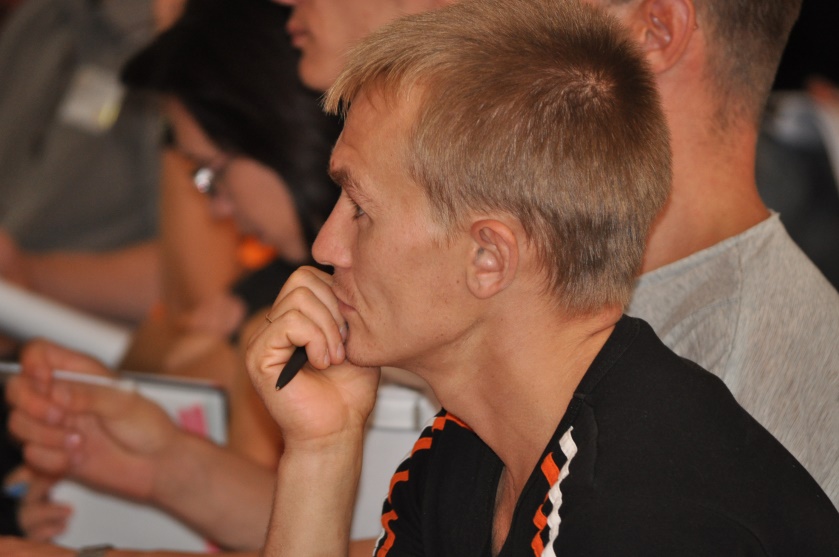 T505.23    www.iTeenChallenge.org
05-2019
10
C.	Sử dụng các tài liệu của lớp HNNM và THNMUse of the GSNC & PSNC class materials
Giúp các học viên đọc kém hòa nhập vào chương trìnhMainstream your students with low reading levels
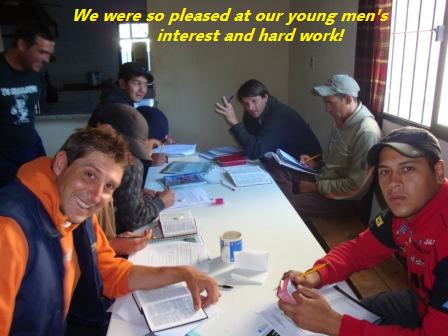 T505.23    www.iTeenChallenge.org
05-2019
11
C.	Sử dụng các tài liệu của lớp HNNM và THNMUse of the GSNC & PSNC class materials
Chia học viên thành các lớp tùy theo trình độ đọcDividing your student population into classes based on reading level
T505.23    www.iTeenChallenge.org
05-2019
12
C.	Sử dụng các tài liệu của lớp HNNM và THNMUse of the GSNC & PSNC class materials
Lớp Học Thuộc Lòng Kinh ThánhScripture Memory Class
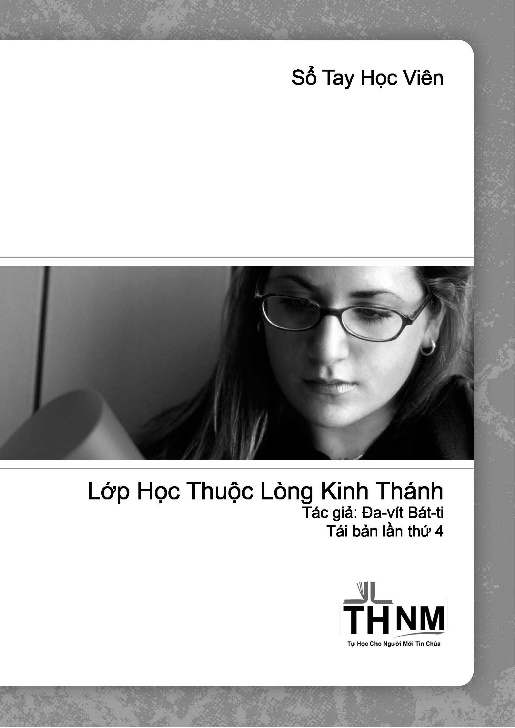 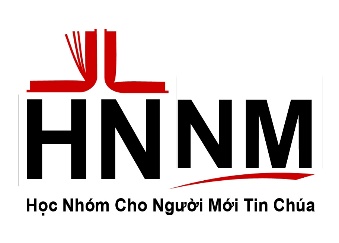 T505.23    www.iTeenChallenge.org
05-2019
13
C.	Sử dụng các tài liệu của lớp HNNM và THNMUse of the GSNC & PSNC class materials
Lớp Tính cáchCharacter Qualities Class
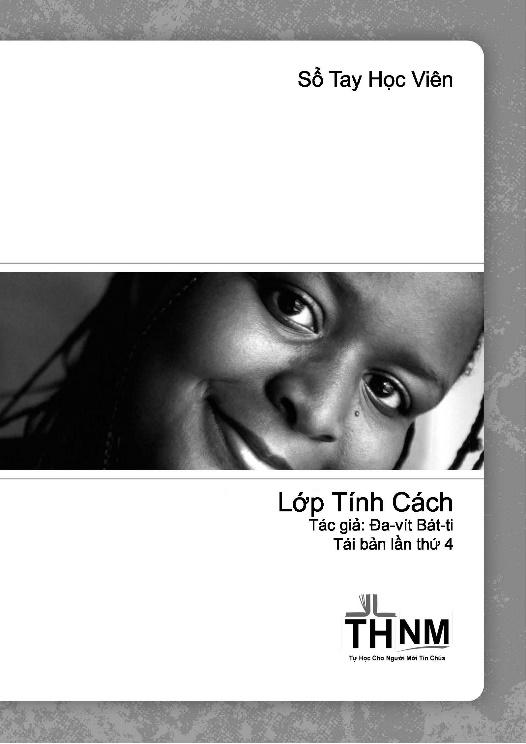 T505.23    www.iTeenChallenge.org
05-2019
14
C.	Sử dụng các tài liệu của lớp HNNM và THNMUse of the GSNC & PSNC class materials
Lớp Tự đọcPersonal Reading Class
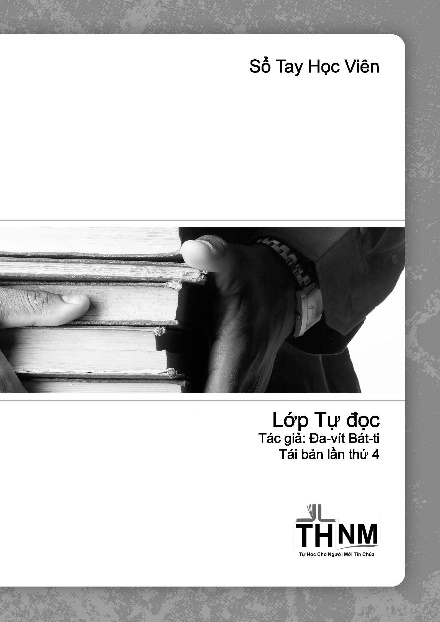 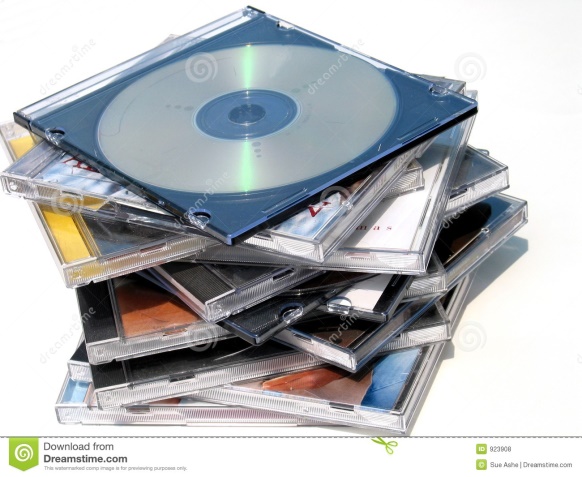 T505.23    www.iTeenChallenge.org
05-2019
15
D.	Tài liệu cải thiện khả năng đọcRemedial reading materials
Loạt bài “Rạng Đông”Firm Foundations
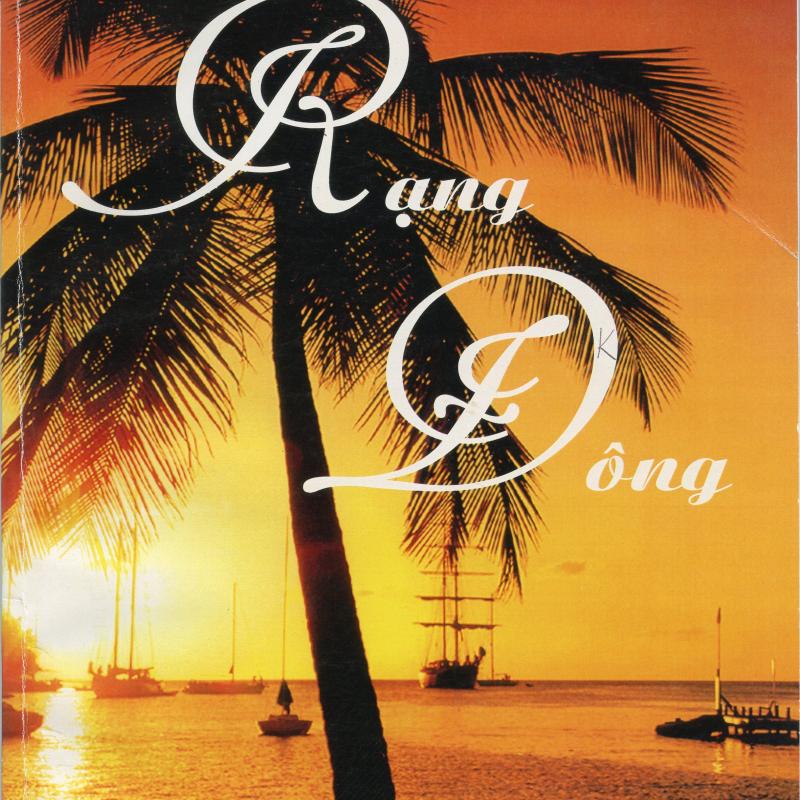 T505.23    www.iTeenChallenge.org
05-2019
16
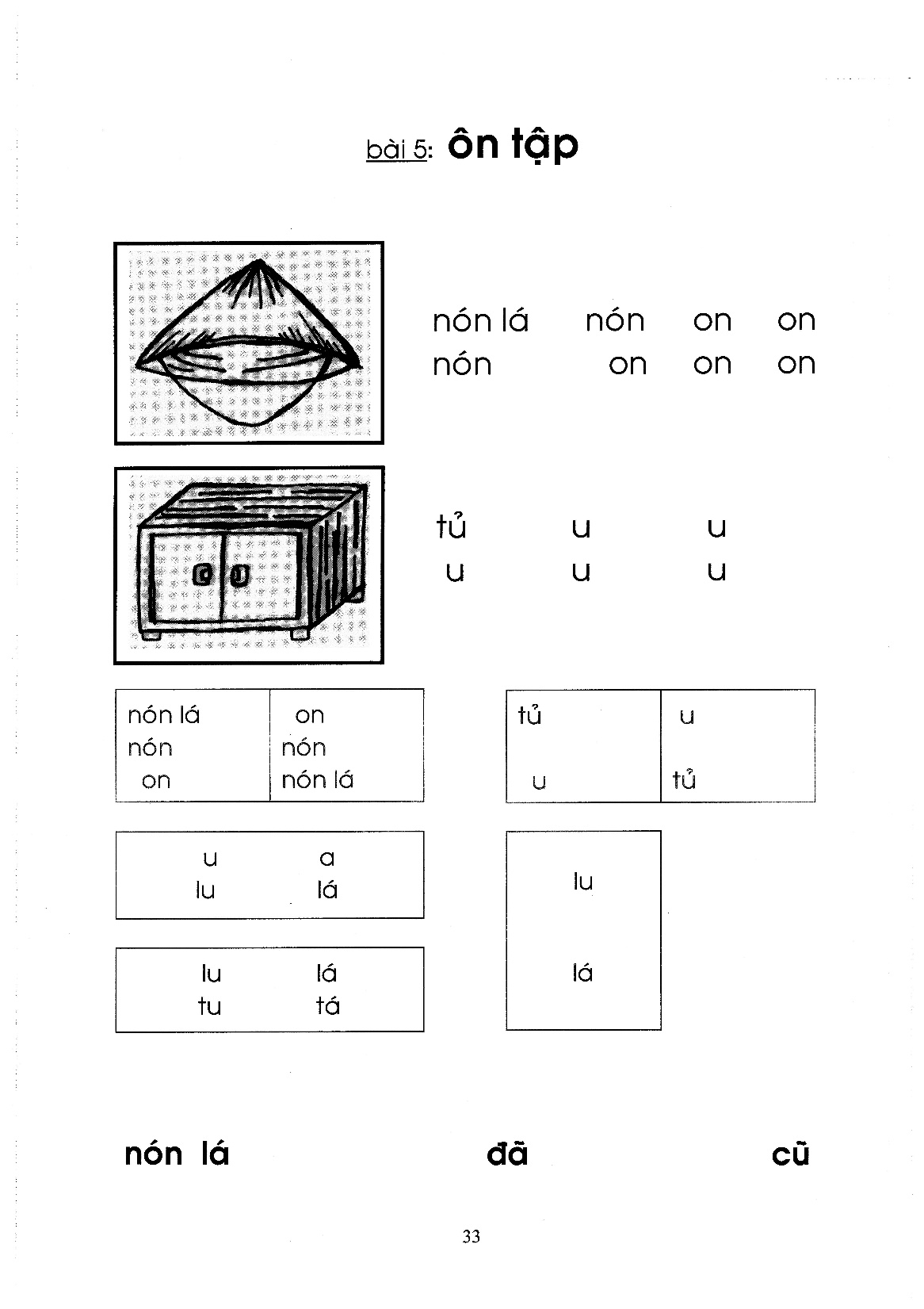 T505.23    www.iTeenChallenge.org
05-2019
17
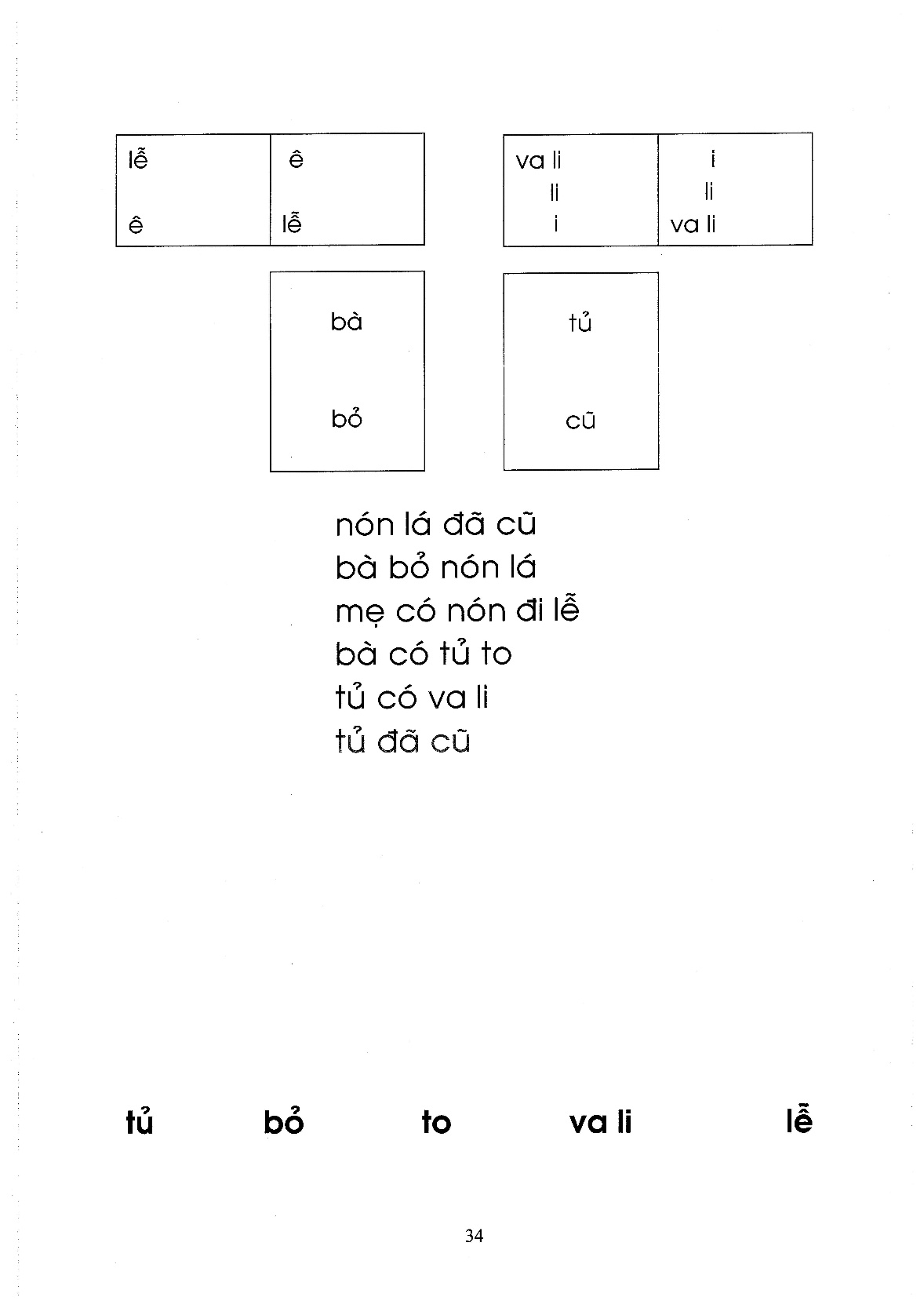 T505.23    www.iTeenChallenge.org
05-2019
18
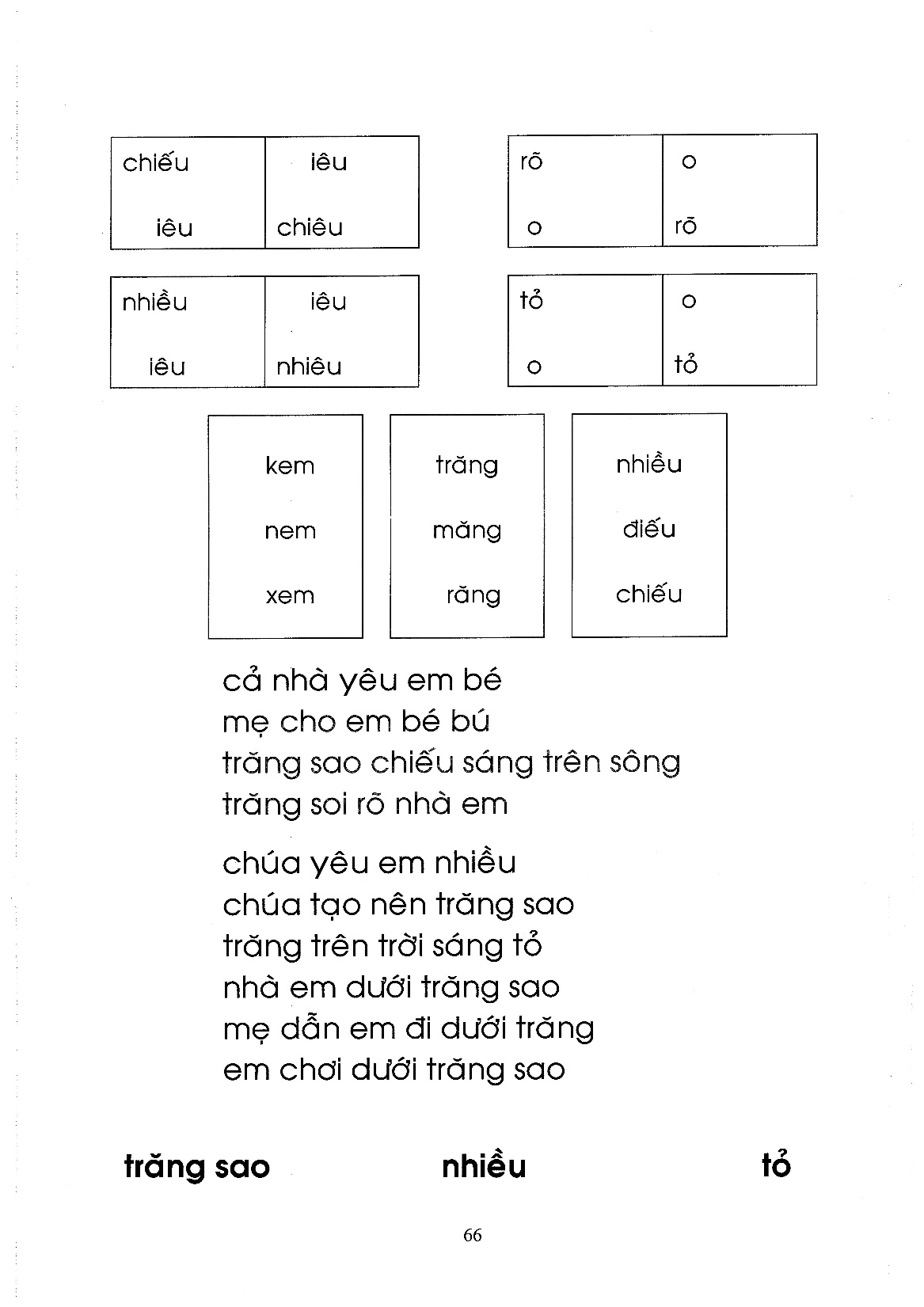 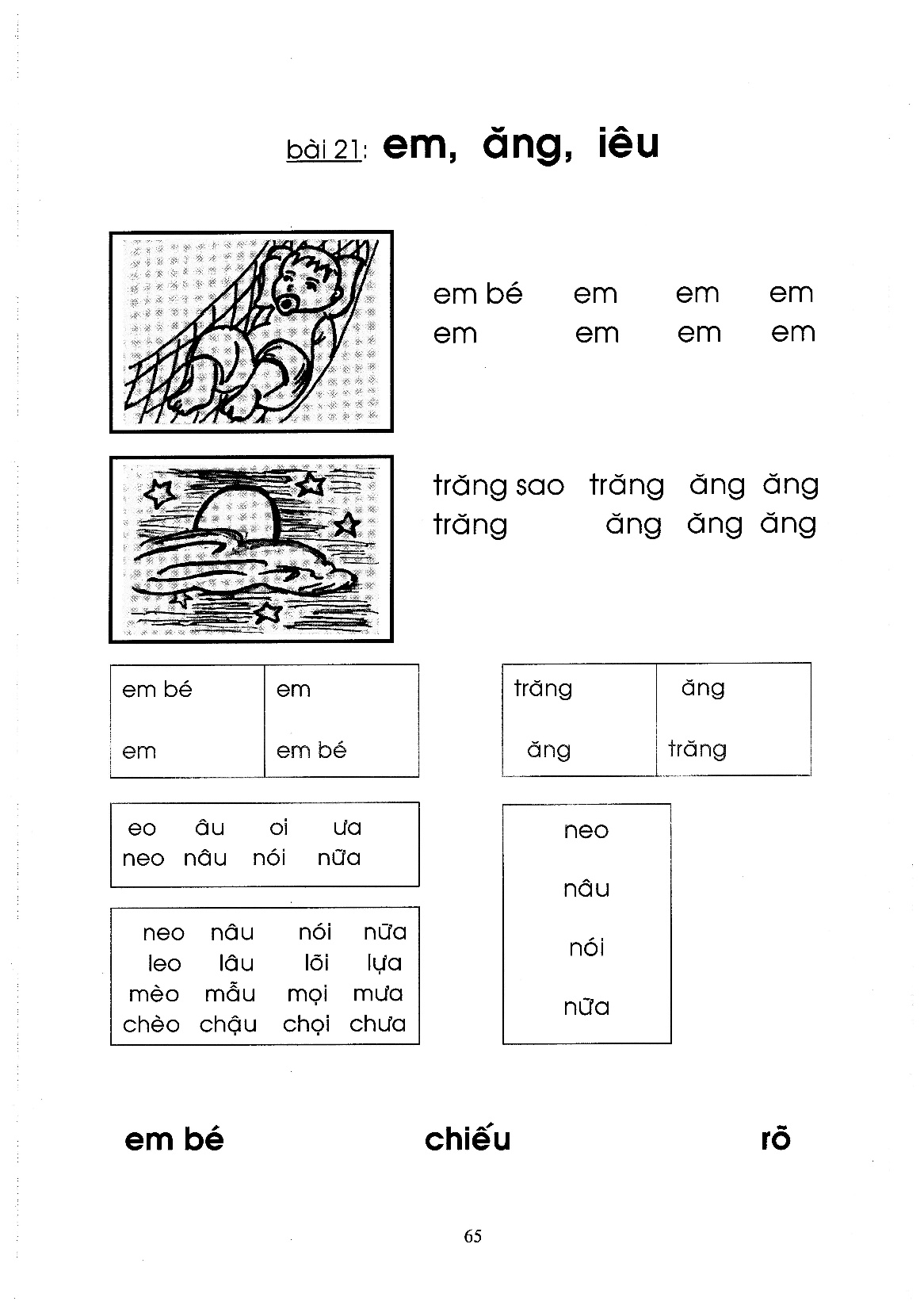 T505.23    www.iTeenChallenge.org
05-2019
19
D.	Tài liệu cải thiện khả năng đọcRemedial reading materials
Học viên đọc kém nên dùng bản dịch Kinh thánh nào?Which Bible translation should students use?

New International Reader’s Version3rd grade reading level
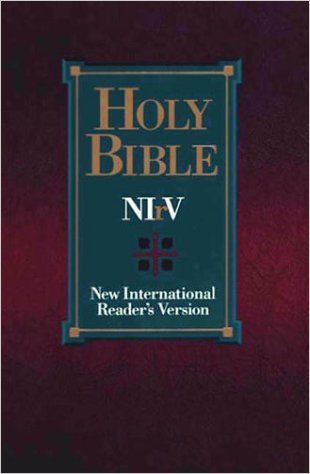 T505.23    www.iTeenChallenge.org
05-2019
20
Các câu hỏi thảo luậnQuestions for discussion
T505.23    www.iTeenChallenge.org
05-2019
21
Thông tin liên hệContact information
Global Teen Challenge


www.GlobalTC.org
www.iTeenChallenge.org
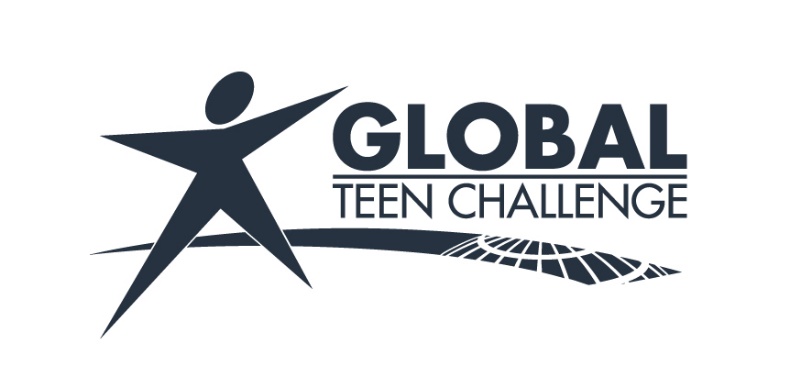 T505.23    www.iTeenChallenge.org
05-2019
22